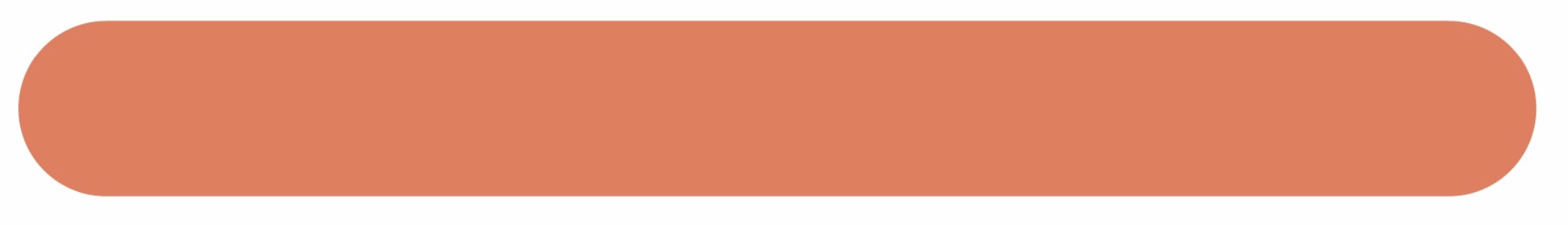 Instructions & tips for use
The Bedrock Parents Information Evening images and captions on the following slides are customisable. All text boxes are editable.
You can edit the caption to suit you, or simply copy and paste!
You can replace the placeholder logo with your own school’s logo or crest to personalise the image for your school.
Almost there! Simply copy the caption from slide 2, then download slide 3 as a JPEG image and you’re ready to post to your socials.
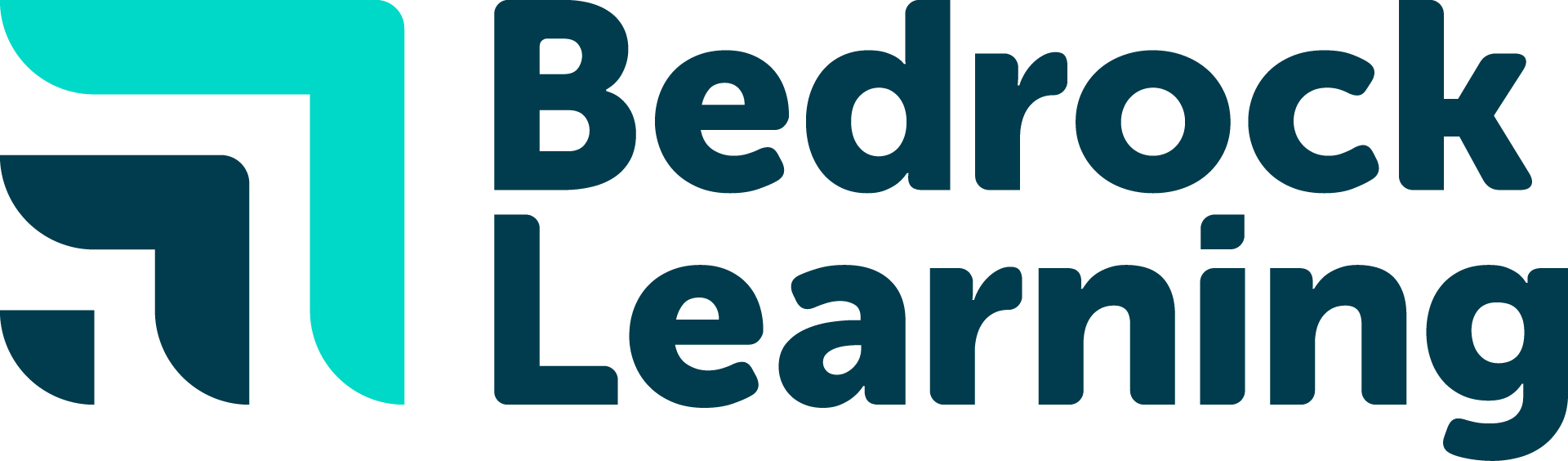 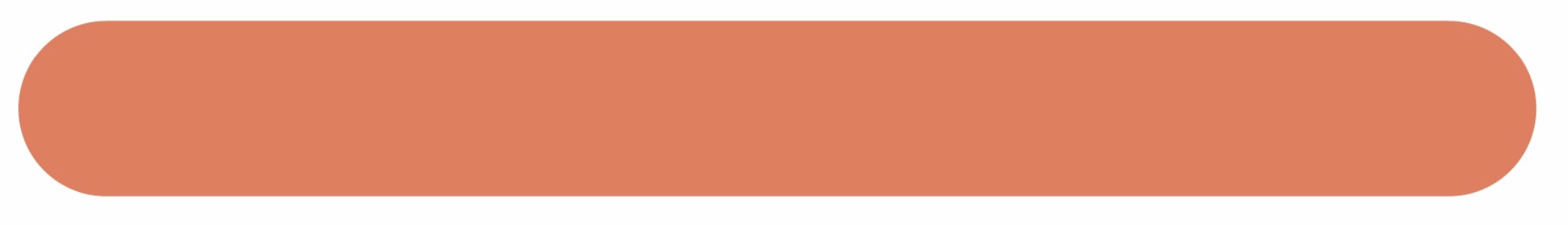 Primary caption
Have you heard about the Bedrock Parents Information Evening at 7pm, Wednesday 21st February? 

Join the online event to find out: 
What Bedrock is
Why it's important for your child to use Bedrock
How you can support them in their learning

Register here: https://app.getcontrast.io/register/bedrock-learning-bedrock-parents-information-evening-primary-3

#BedrockLearning
Don’t forget to tag us;
@bedr0cklearning 			Bedrock Learning

Bedrock Learning 			@bedrocklearning
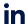 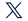 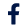 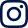 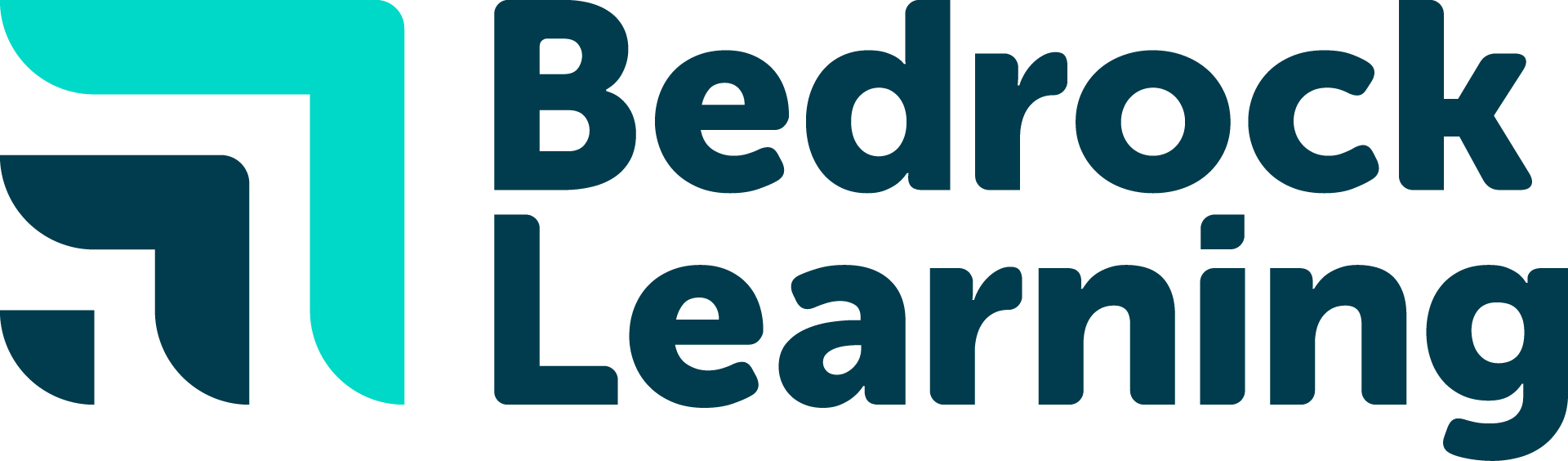 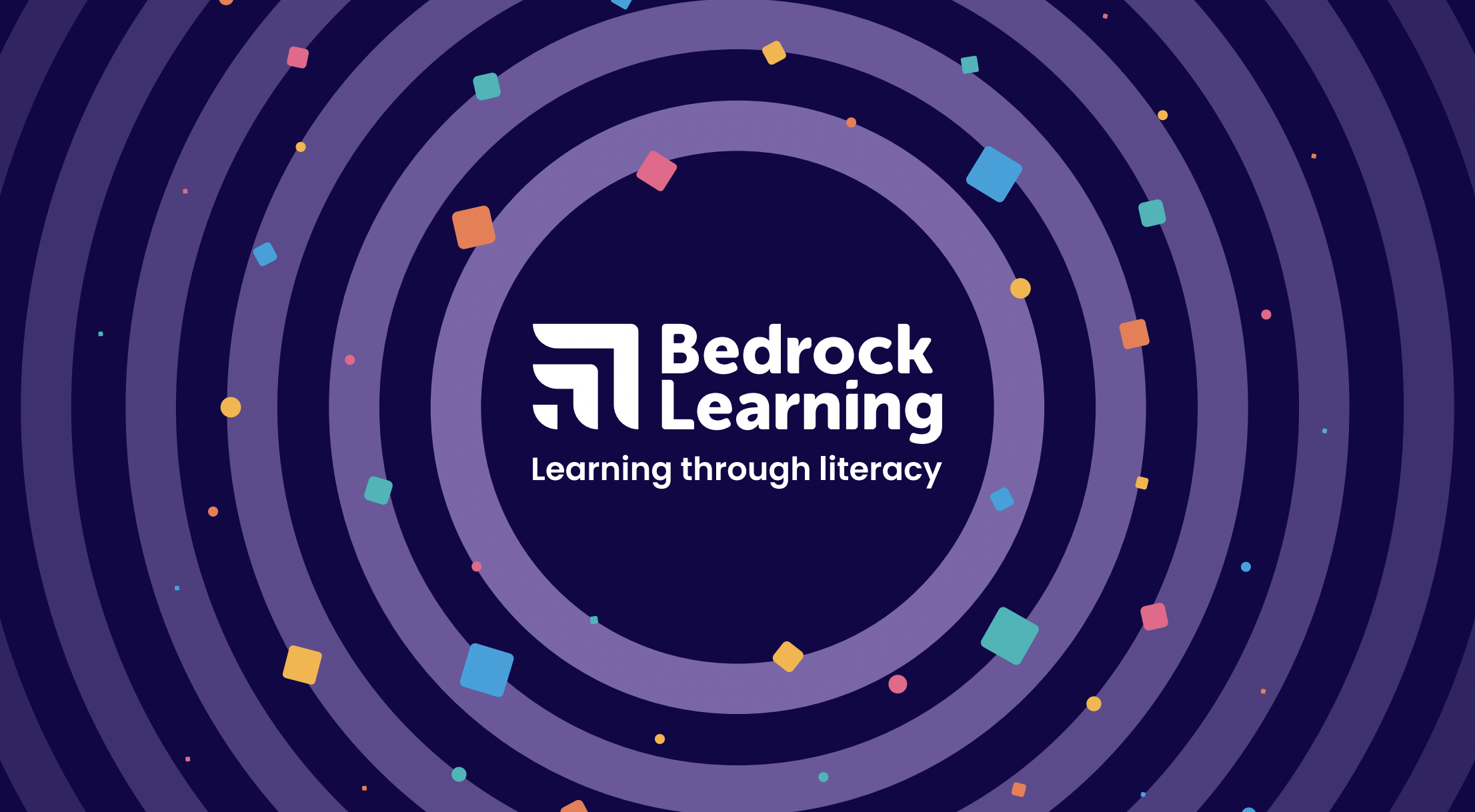 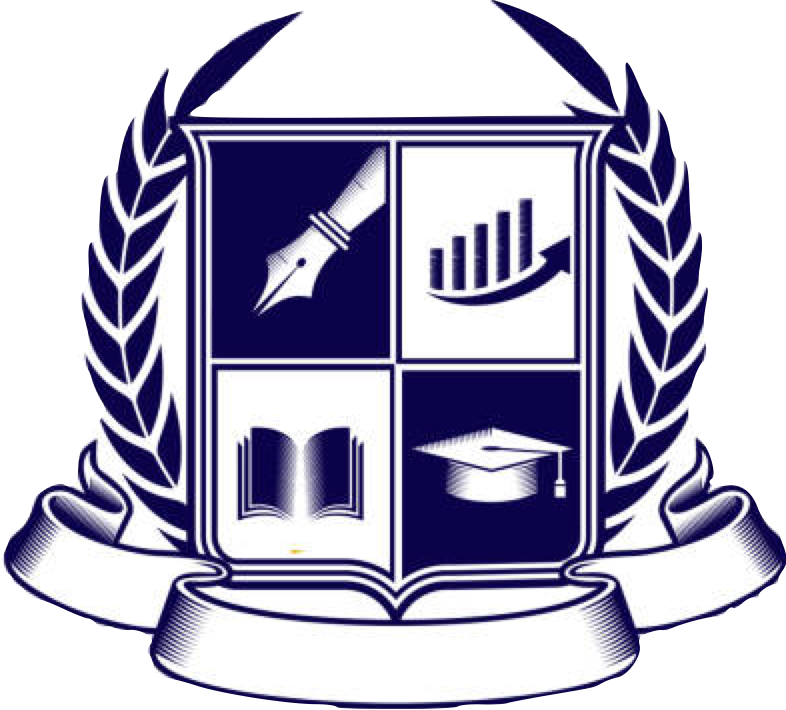 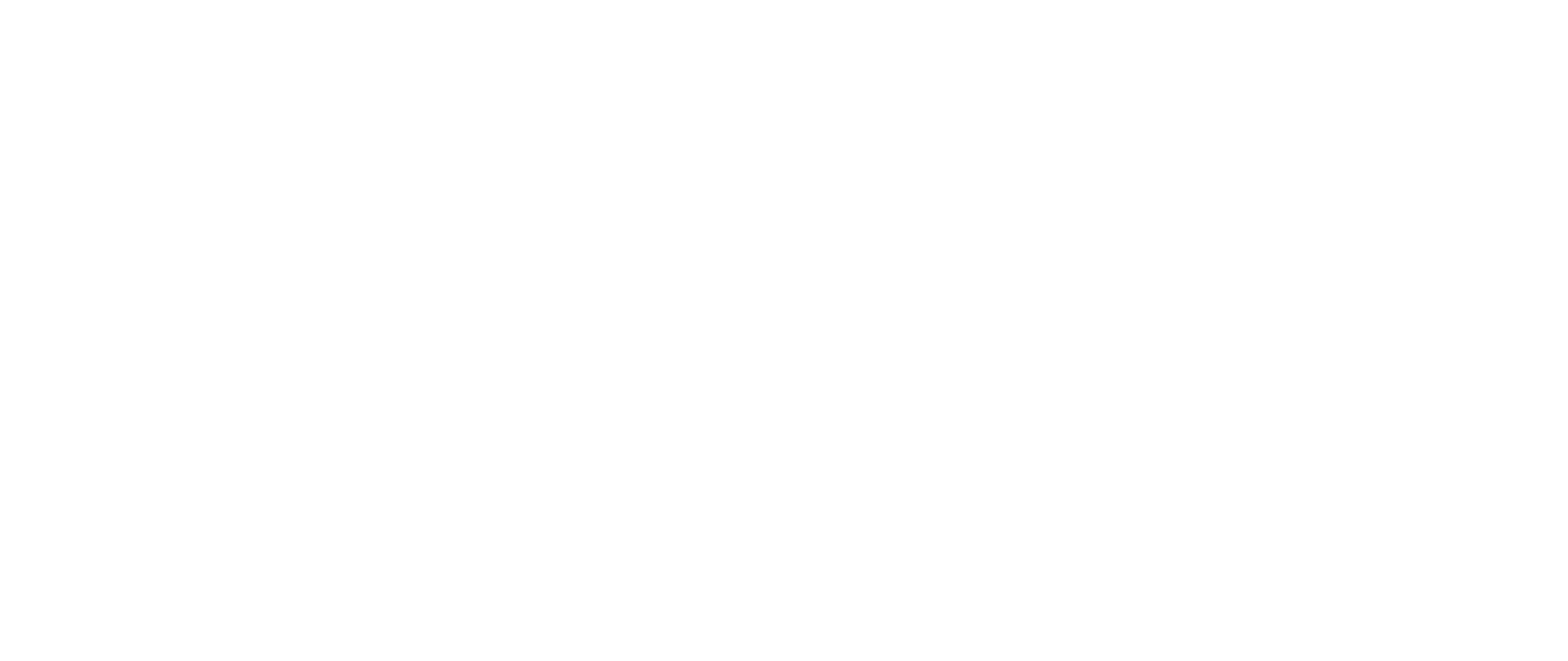 PARENTS EVENING

Primary Schools
Get to know Bedrock
JOIN US
Tuesday 21 February
7:00pm